Direito dos SegurosAula 4 – Mediação de Seguros
Professor Doutor Ruy Pereira Camilo Junior
Corretores de seguros
Surge concomitantemente com a prática securitária, na idade média. Era atividade obrigatória, e hereditária.

Segundo FENACOR, 95 mil corretores registrados na SUSEP, sendo 60 mil pessoas físicas e 35 mil jurídicas

Art. 18. As sociedades de seguros, por suas matrizes, filiais,  sucursais, agências ou representantes, só poderão receber proposta  de contrato de seguros:
por intermédio de corretor de seguros devidamente habilitado;
diretamente dos proponentes ou seus legítimos representantes”  (Lei 4.594/1964, art. 18).

REMUNERAÇAO POR COMISSÃO
REGIME JURÍDICO DA MEDIAÇAO NOS RESSEGUROS
“Art. 29. Não se enquadram nos efeitos desta lei as operações de cosseguro e de resseguro entre as  empresas seguradoras” (L. 4.594/1964, art. 29).

Mas houve mudança.

“Art. 8o A contratação de resseguro e retrocessão no País ou no exterior será feita mediante negociação  direta entre a cedente e o ressegurador ou por meio de intermediário legalmente autorizado. § 1o O  limite máximo que poderá ser cedido anualmente a resseguradores eventuais será fixado pelo Poder  Executivo. § 2o O intermediário de que trata o caput deste artigo é a corretora autorizada de resseguros,  pessoa jurídica, que disponha de contrato de seguro de responsabilidade civil profissional, na forma  definida pelo órgão regulador de seguros, e que tenha como responsável técnico o corretor de seguros  especializado e devidamente habilitado” (LC n. 126/2007).
Ainda sobre a mediação  no resseguro (LC 126, de 2007)
Art. 15. Nos contratos com a intermediação de corretoras de resseguro, não poderão ser incluídas cláusulas que limitem ou restrinjam a relação direta entre as cedentes e os resseguradores nem se poderão conferir poderes ou faculdades a tais corretoras além daqueles necessários e próprios ao desempenho de suas atribuições como intermediários independentes na contratação do resseguro. 
Art. 16. Nos contratos a que se refere o art. 15 desta Lei Complementar, é obrigatória a inclusão de cláusula de intermediação, definindo se a corretora está ou não autorizada a receber os prêmios de resseguro ou a coletar o valor correspondente às recuperações de indenizações ou benefícios. 
Parágrafo único. Estando a corretora autorizada ao recebimento ou à coleta a que se refere o caput deste artigo, os seguintes procedimentos serão observados: I - o pagamento do prêmio à corretora libera a cedente de qualquer responsabilidade pelo pagamento efetuado ao ressegurador; e, II - o pagamento de indenização ou benefício à corretora só libera o ressegurador quando efetivamente recebido pela cedente.
Agente X CorretorExiste em outros países a figura do agenteEmbora o Código Civil se refira a agente de seguros, não há previsão no DL 73 e na regulação
Diretiva 2002/92/CE  distingue entre agentes (ligados a seguradoras) e corretores, e fixa as regras para transmissão de informações entre proponentes e seguradoras através dos intermediários
“Art 122. O corretor de seguros, pessoa física ou jurídica, é o intermediário legalmente autorizado a  angariar e promover contratos de seguro entre as Sociedades Seguradoras e as pessoas físicas ou  jurídicas de Direito Privado” (DL n. 73/1966). Definição repetida no  Art . 1º L. 4.594/1964.
Sociedade simples ou empresária?

“Art. 11. A concessão de registro de corretor de seguros constituído sob a forma de pessoa jurídica  somente será outorgada às sociedades regularmente constituídas, que estejam organizadas sob a forma  de sociedade simples ou empresária” (Res. n. 249/2012 do CNSP, art. 11).


“Art . 17. É vedado aos corretores e aos prepostos:
aceitarem ou exercerem empregos de pessoa jurídica de direito  público, inclusive de entidade paraestatal;
serem sócios, administradores, procuradores, despachantes ou  empregados de empresa de seguros.
Parágrafo único. O impedimento previsto neste artigo é extensivo aos  sócios e diretores de empresa de corretagem” (L. 4.594/1964, art. 17).
Art . 12. O corretor de seguros poderá ter prepostos de sua livre escolha bem como designar, entre eles,  o que o substitua nos impedimentos ou faltas.Parágrafo único. Os prepostos serão registrados no Departamento Nacional de Seguros Privados e  Capitalização, mediante requerimento do corretor e preenchimento dos requisitos exigidos pelo art. 3º”
(L. 4.594/1964, art. 12).
Deveres do corretor face ao Segurado
dever de orientação (ou dever de aconselhamento e informação):

Circular SUSEP n. 510/2015, art. 1º, § 2.º: “§ 2°. O corretor de seguros, no exercício de sua atividade,  deve orientar, acompanhar e gerir, com ética e independência, os contratos por ele intermediados”.
repasse do prêmio:
“Art . 15. O corretor deverá recolher incontinenti à Caixa da Seguradora o prêmio que porventura  tiver recebido do segurado para pagamento de seguro realizado por seu intermédio”  (L.  4.594/1964, art. 16).
registros de propostas, contratos e suas alterações.
Circular SUSEP n. 510/2015, arts. 12 a 18):

CAPÍTULO III - DA ATIVIDADE DE CORRETAGEM DE SEGUROS

Seção I - Da Escrituração em Registro Obrigatório

Art. 12. O corretor de seguros deve escriturar em registro obrigatório, em ordem
numérica e cronológica, as propostas que por seu intermédio forem encaminhadas às empresas  seguradoras.
§ 1.º Admitir-se-ão registros obrigatórios distintos para cada ramo de seguro.
Circular Susep 510
Art. 15. As propostas encaminhadas às sociedades seguradoras devem ser numeradas sequencialmente, pelo próprio corretor de seguros, devendo ser mantidas em arquivo na mesma ordem sequencial. 
Parágrafo único. As propostas devem ser emitidas com o mínimo de três vias, destinando a primeira à seguradora, a segunda ao corretor de seguros e a terceira ao segurado. 
Art. 16. As vias das propostas destinadas à seguradora e ao corretor de seguros, bem como a dos pedidos de alteração, devem conter, necessariamente, dados de protocolo que caracterizem o recebimento pela seguradora. Parágrafo único. No caso de recusa da proposta ou do pedido de alteração por parte da seguradora, o documento comprobatório deve ser anexado à cópia da proposta. 
Art. 17. Os registros obrigatórios ou arquivos das propostas devem estar à disposição da fiscalização da Susep, na sede do corretor de seguros, pessoa jurídica. 
Art. 18. As sociedades seguradoras devem fornecer cópia das apólices e dos documentos delas integrantes (endossos, aditivos, averbações e outros), bem como dos bilhetes de seguro, ao corretor de seguros que, na qualidade de intermediário, manifeste interesse em obtê-los
Pagamento da Corretagem
“Art. 13. Só ao corretor de seguros devidamente habilitado nos termos desta lei e que houver assinado a  proposta, deverão ser pagas as corretagens admitidas para cada modalidade de seguro, pelas respectivas  tarifas, inclusive em caso de ajustamento de prêmios.
§ 1º Nos casos de alterações de prêmios por erro de cálculo na proposta ou por ajustamentos negativos,  deverá o corretor restituir a diferença da corretagem.
§ 2º Nos seguros efetuados diretamente entre o segurador e o segurado, sem interveniência de corretor, não  haverá corretagem a pagar” (L. 4.594/1964, art. 13).

“Art 124. As comissões de corretagem só poderão ser pagas a corretor de seguros devidamente habilitado”  (DL n. 73/1966).

“Art. 19. As comissões de corretagem só podem ser pagas ao corretor de seguros devidamente habilitado e  registrado que houver assinado a proposta, não podendo haver distinção entre corretor de seguros pessoa  física ou pessoa jurídica para efeito de pagamento de comissão” (Circular SUSEP n. 510/2015, art. 19)
Habilitação profissional
“Art. 3°. A habilitação técnico-profissional prevista no § 1° do art. 123 do Decreto-Lei n° 73, de 21 de novembro de  1966, será concedida mediante aprovação em:
- Exame Nacional de Habilitação Técnico-Profissional para Corretor de Seguros; ou
Curso de Habilitação Técnico-Profissional para Corretor de Seguros.
“Art 123. O exercício da profissão, de corretor de seguros depende 
de prévia habilitação e registro DL 73)
Nome da corretora
formação do nome empresarial:

Circular SUSEP n. 510/2015, art. 4º: “Art. 4°. É obrigatório constar uma das expressões ‘Corretor(a) de  Seguros’ ou ‘Corretagem de Seguros’, mesmo que intercalas por outra(s) atividade(s), no nome  empresarial e nos sítios eletrônicos. “Art. 9°, § 2°: “§ 2.º É vedado constar no objeto social do corretor de  seguros, pessoa jurídica, as expressões ’seguros’, ’capitalização’ ou ’previdência’, sem estarem  precedidas da expressão ’corretagem de’.”

princípio da novidade do nome empresarial em nível nacional:

Circular SUSEP n. 510/2015, art. 5º: “Não é admitido, a nível nacional, o registro de corretor pessoa  jurídica com nome empresarial idêntico a outro já existente ou que inclua ou reproduza em sua  composição siglas ou denominações de órgãos públicos, da administração direta ou indireta, bem como  de organismos internacionais”.
Da Responsabilidade do corretor
Circular SUSEP n. 510/2015, arts. 22 e 23.

Seção III – Das Responsabilidades

Art. 22. O corretor de seguros responde civilmente perante os segurados e as sociedades seguradoras  pelos prejuízos que causar no exercício da atividade de corretagem, por ação ou omissão, dolosa ou  culposa.

Art. 23. Cabe responsabilidade profissional, perante a Susep, ao corretor de seguros que deixar de  cumprir as leis, os regulamentos e as resoluções em vigor, ou que causar prejuízos a terceiros, por ação  ou omissão, dolosa ou culposa.
Responsabilidade administrativa
Art . 21. Os corretores de seguros, independentemente de responsabilidade penal e civil em que possam  incorrer no exercício de suas funções, são passíveis das penas disciplinares de multa, suspensão e  destituição.

Art . 24. Incorrerá em pena de destituição o corretor que sofrer condenação penal por motivo de ato  praticado no exercício da profissão” (L. 4.594/1964).
Responsabilidade do corretor e cadeia de consumoPosições contraditórias, mas prevalece a ideia de que o corretor  so responde por seus próprios ilícitos
APELAÇÃO CÍVEL. OBRIGAÇÃO DE FAZER. PLANO DE SAÚDE. PORTABILIDADE. CORRETORA DE SEGUROS.  RESPONSABILIDADE. CDC. NEGATIVA DE COBERTURA. PARTO. IMPOSIÇÃO DE CARÊNCIA. DANO MORAL.
CONFIGURAÇÃO. Consoante posicionamento há tempos estratificado no seio desta Corte de Justiça, a  solidariedade entre os diversos participantes da cadeia de fornecimento decorre do próprio sistema de proteção  ao consumidor, consoante se afere da redação contida no art. 7º, do CDC, logo, a corretora de seguros de saúde  possui responsabilidade por falhas do serviço de saúde contratado. No particular, em que pese ter sido  concretizada a migração do plano de saúde da segurada, houve falha do serviço, consubstanciada na negativa de  cobertura do parto de seu filho, bem assim, imposição de carência já cumprida anteriormente. Assim, com o  reconhecimento do ato ilícito, configura-se a responsabilidade civil, porquanto se vislumbra nos autos a mácula à  integridade moral e física da consumidora.(TJ-DF 0710691-33.2018.8.07.0001, Relator: CARMELITA BRASIL, Data de Julgamento: 01/08/2019, 2ª Turma Cível,  Data de Publicação: DJE : 05/08/2019)


COBRANÇA INDEVIDA. SEGURO. AUSÊNCIA DE CONTRATAÇÃO. RESPONSABILIDADE DA SEGURADORA. ATO DO
CORRETOR DE SEGUROS. DANO MORAL. INEXISTÊNCIA. A seguradora, por integrar a cadeia de consumo, tem  responsabilidade perante o consumidor pelos atos praticados pelo corretor de seguros credenciado. A simples  cobrança indevida, sem maiores consequências externas, não gera lesão a direito extrapatrimonial. (TJ-MG - AC: 10290150017421001 MG, Relator: Estevão Lucchesi, Data de Julgamento: 27/05/2017, 14ª CÂMARA  CÍVEL, Data de Publicação: 07/06/2017)


TJSP: RESPONSABILIDADE DA CORRETORA POR FALTA DE REPASSE DOS PRÊMIOS

TJRS negou responsabilidade do corretor por não ter acertado  premio adcional para cobertura de seguro de incêndio sobre estruturas temporárias, já que se tratava e empreiteira sofisticada
A regra geral: corretor responde por falha ou descumprimento de seus próprios deveres
SEGURO. CORRETORA. RESPONSABILIDADE CIVIL. A CORRETORA RESPONDE PELA MA PRESTAÇÃO DO SEU SERVIÇO MAS NÃO E DEVEDORA SOLIDARIA DO PAGAMENTO DO SEGURO, QUE E DE RESPONSABILIDADE DA COMPANHIA SEGURADORA. RECURSO CONHECIDO E PROVIDO EM PARTE. (STJ - REsp: 149977 RJ , Relator: Ministro RUY ROSADO DE AGUIAR, Data de Julgamento: 03/03/1998, T4 - QUARTA TURMA)
Corretor só responde se praticou ilícito
Ação de indenização de seguro de veículo – Responsabilidade da seguradora configurada - Devida a indenização, tendo em vista que, no momento da ocorrência do sinistro, ela ainda não havia recusado a proposta de seguro. - Legitimidade da ré-corretora, por ter sido imputado a ela responsabilidade pela recusa ao pagamento de indenização. Inexistência, porém, de prática ilícita por ela, em relação à qual o pedido é improcedente. (TJ-SP - APL: 00091565820108260132 SP 0009156-58.2010.8.26.0132, Relator: Silvia Rocha, Data de Julgamento: 10/06/2015, 29ª Câmara de Direito Privado)
Corretor não é, em princípio, responsável pela indenização securitária
APELAÇÃO – AÇÃO DE COBRANÇA DE INDENIZAÇÃO CUMULADA DOM INDENIZAÇÃO - RESPONSABILIDADE CIVIL – CONTRATO DE SEGURO DE VIDA EM GRUPO – ESTIPULAÇÃO EM FAVOR DE TERCEIRO – ILEGITIMIDADE DE PARTE – O estipulante e o corretor do contrato de seguro não possuem legitimidade para figurar no polo passivo da demanda que objetiva o recebimento da indenização securitária. Indenização (TJ-SP - AC: 00089632320068260572 SP 0008963-23.2006.8.26.0572, Relator: Luis Fernando Nishi, Data de Julgamento: 28/04/2016, 32ª Câmara de Direito Privado)
Falta de encaminhamento da proposta e documentação à seguradora
RESPONSABILIDADE CIVIL EXTRACONTRATUAL - CORRETORA DE SEGUROS - RESPONSABILIDADE DA CORRETORA DE SEGUROS - PROPOSTA E DOCUMENTAÇAO NAO ENVIADA A SEGURADORA - PAGAMENTO DE PARCELA DO PRÊMIO NO ATO DA CONTRATAÇAO - SINISTRO - AUSÊNCIA DE COBERTURA - NAO IMPLEMENTO DO CONTRATO - CULPA DA CORRETORA - PREJUÍZO SOFRIDO PELO APELADO - INDENIZAÇAO POR DANOS MATERIAIS - LIMITE DA COBERTURA CONTRATADA - COMPENSAÇAO DO VALOR INTEGRAL DO PRÊMIO NAO PAGO  (TJ-ES - AC: 21980135434 ES 21980135434, Relator: ÁLVARO MANOEL ROSINDO BOURGUIGNON, Data de Julgamento: 03/04/2007, SEGUNDA CÂMARA CÍVEL, Data de Publicação: 28/05/2007)

Atentar que danos se limitam à cobertura, e há desconto dos prêmios não pagos.
Falta de comunicação de recusa de renovação
CONTRATO DE SEGURO - INDENIZAÇÃO - DANO MATERIAL E MORAL - Veículo automotor furtado - Fato ocorrido após vencimento da apólice anterior, que não foi renovada em tempo pela corretora - Recusa da contratação pela seguradora litisdenunciada, que comunicou a corretora - Ciência da autora quanto à recusa da seguradora - Responsabilidade civil da corretora de seguros intermediária (TJ-SP - APL: 00551735420098260564 SP 0055173-54.2009.8.26.0564, Relator: Claudio Hamilton, Data de Julgamento: 05/11/2013, 27ª Câmara de Direito Privado)
Alguns exemplosFalha na comunicação com seguradora
SEGURO DE VEÍCULO. AÇÃO DE INDENIZAÇÃO POR DANOS MATERIAIS (..)Responsabilidade civil da corretora de seguros. Falha na prestação de serviços cabalmente demonstrada, consubstanciada na falta de inclusão de cobertura para sinistros envolvendo condutor entre 18 e 25 anos de idade, mesmo sabendo que a vontade da autora era neste sentido (...)Responsabilidade civil da corretora configurada. Inobservância ao dever anexo de informação. Irrelevância da falta de conferência por parte da autora no tocante à apólice. Indenização por danos materiais devida, nos moldes fixados pela r. sentença (TJ-SP - AC: 10046590820188260292 SP 1004659-08.2018.8.26.0292, Relator: Airton Pinheiro de Castro, Data de Julgamento: 14/12/2020, 29ª Câmara de Direito Privado)
Corretor comprometeu-se a propor acao contra a seguradora e prazo prescricional ocorreu
CORRETORA DE SEGUROS – FALHA NA PRESTAÇÃO DOS SERVIÇOS – CORRETORA QUE SE COMPROMETE PERANTE O CONTRATANTE A AJUIZAR AÇÃO DE COBRANÇA DA INDENIZAÇÃO SECURITÁRIA SUPOSTAMENTE DEVIDA PELA SEGURADORA – DECURSO DO PRAZO PRESCRICIONAL SEM QUE A DEMANDA TENHA SIDO AJUIZADA – ERRO INESCUSÁVEL – PREJUÍZO FUNDADO NA TEORIA DA PERDA DE UMA CHANCE – FRUSTRAÇÃO DA POSSIBILIDADE DE OBTENÇÃO DE ÊXITO NA DEMANDA – AÇÃO JULGADA PROCEDENTE EM PARTE – PRESCRIÇÃO NÃO VERIFICADA - SENTENÇA CONFIRMADA. - Recurso desprovido(TJ-SP - APL: 10455807620138260100 SP 1045580-76.2013.8.26.0100, Relator: Edgard Rosa, Data de Julgamento: 02/02/2017, 25ª Câmara de Direito Privado)
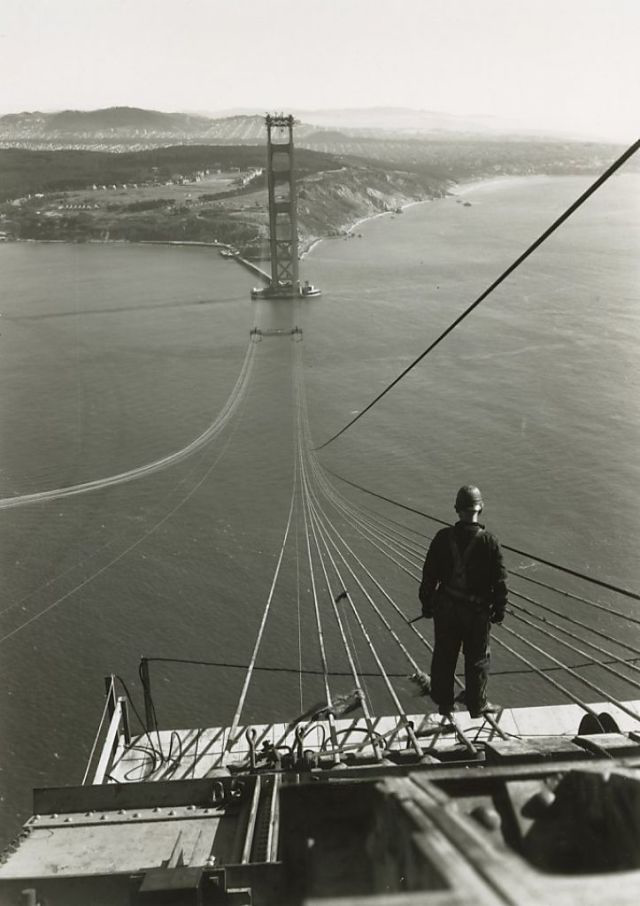 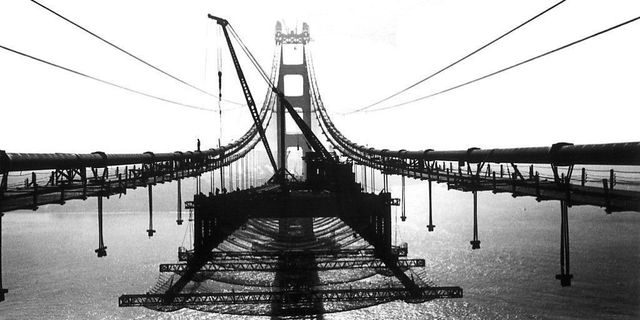 Tentar sempre reduzir o risco...
Us$ 35 milhões de dólares vs  Us$ 80 mil dolares